Choosing a Strong Topic
What Do I Write About?
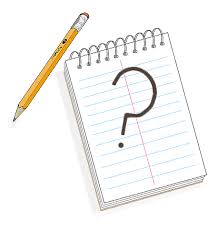 Some questions to start your thinking …
What is this picture saying about how some students choose a topic?
Is this a good method for choosing a topic?  Explain.
What are some methods you have used for choosing a topic in the past?  Did they work?  Why or why not?
Choosing Your Topic
1. Brainstorm.  Think of all of the potential ideas, facts, controversies, or current events about which you could write your paper. Write them down as they come to you.
2. Eliminate.  Once you have a list of ideas, start crossing out unreasonable ones and ones you are unsure about.
3. Select.  Pick the topic that interests you the most.  Avoid subjects that are too technical or specialized. Avoid topics that have only a very narrow range of source materials.
More questions, more thinking …
Why is it important to have a narrow topic?

What are some methods for narrowing a topic?

Can a topic be too narrow?  Explain.
Narrowing Your Topic
1. Choose any general topic.  Ex. Baseball.

2. Be a little more specific about your topic – break it into a subtopic.  Ex. Baseball players 

3. Be a lot more specific about your topic – narrow it down to a limited topic.  Ex. Baseball players that use performance-enhancing drugs”
Practice Choosing a Topic
Practice Narrowing a Topic